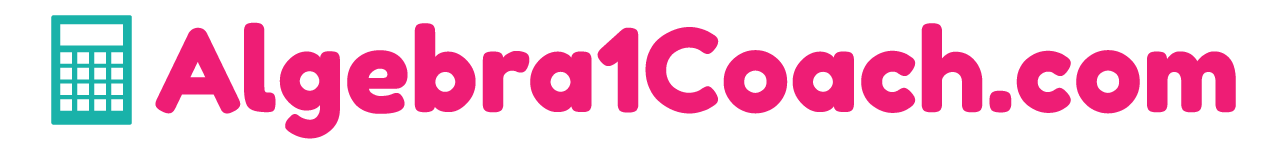 The Distributive Property
Unit 1 Lesson 7
THE DISTRIBUTIVE PROPERTY
Students will be able to:
use the distributive property,  and 
simplify expressions by combining like terms.

Key Vocabulary:
Term				  Coefficient
Like Terms				  Simplest Form
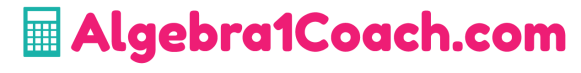 THE DISTRIBUTIVE PROPERTY
DISTRIBUTIVE PROPERTY
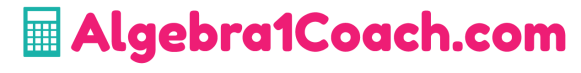 THE DISTRIBUTIVE PROPERTY
Sample Problem 1: Rewrite using the distributive property, then evaluate.
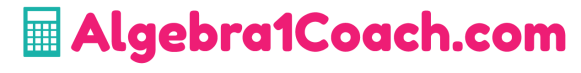 THE DISTRIBUTIVE PROPERTY
TERM is a number, a variable or a product or quotient of numbers and variables.
 
LIKE TERMS are terms that contain the same variables, with corresponding variables having the same power.
 
SIMPLIFYING EXPRESSIONS: 
Distributive property is used to combine like terms by adding their coefficients. A simplified expression must not have grouping symbols and fractions are reduced to its lowest term.
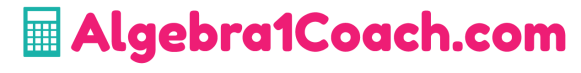 THE DISTRIBUTIVE PROPERTY
Sample Problem 2: Simplify.
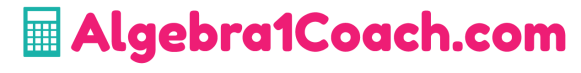 THE DISTRIBUTIVE PROPERTY
Sample Problem 2: Simplify.
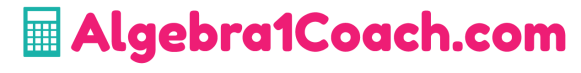 THE DISTRIBUTIVE PROPERTY
Sample Problem 3:  Manny runs a restaurant. One day, a total of 50 steaks are sold. Each steak cost $14.95 and received an average tip of $1 for each. Write the expression that determines the total amount he earned. How much did Manny earned?
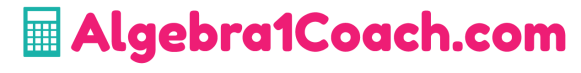 THE DISTRIBUTIVE PROPERTY
Sample Problem 3:  Manny runs a restaurant. One day, a total of 50 steaks are sold. Each steak cost $14.95 and received an average tip of $1 for each. Write the expression that determines the total amount he earned. How much did Manny earned?
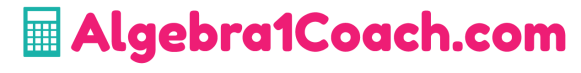